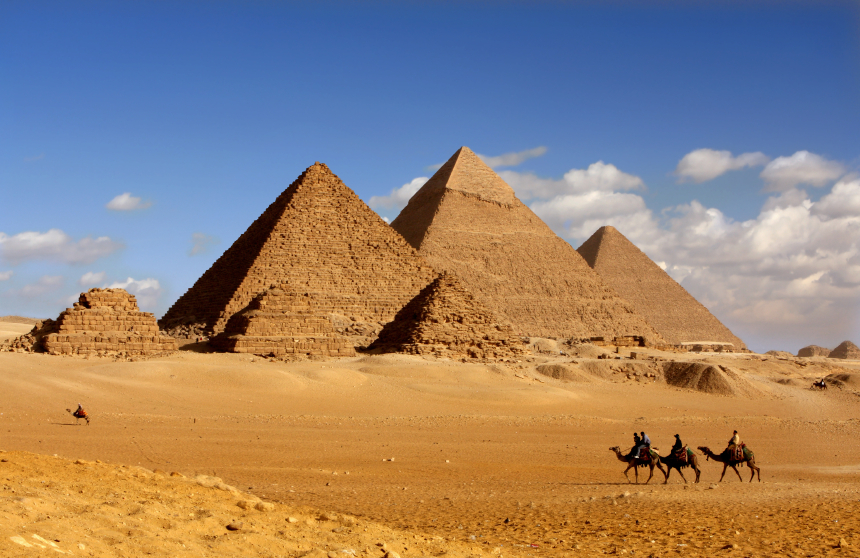 আজকের পাঠে স্বাগতম
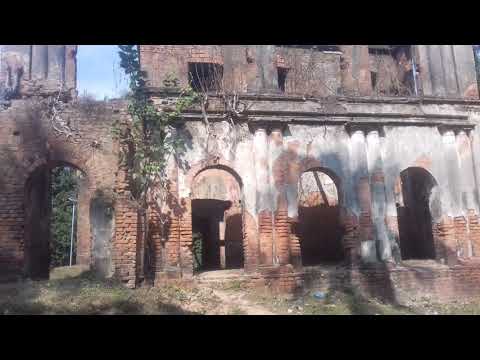 পাঠ পরিচিতি
শিক্ষক পরিচিতি
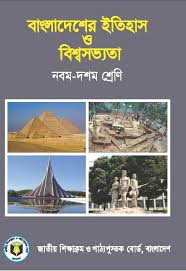 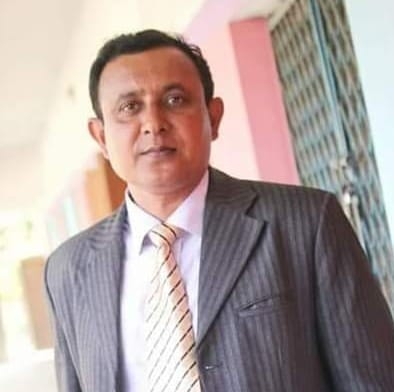 ফয়জুল কবির
সহকারী শিক্ষক (সামাজিক বিজ্ঞান)
আমঝুপি মাধ্যমিক বিদ্যালয়
আমঝুপি, মেহেরপুর।
মোবাঃ ০১৭৪০-৯৮০৩৯৫
Email: fkabir126@gmail.com
অধ্যায়ঃ প্রথম  (ইতিহাস পরিচিতি)
পাঠঃ ইতিহাস ও ঐতিহ্যের ধারণা, উপাদান ,প্রকারভেদ ও প্রয়োজনীয়তা
সময়ঃ  ৫০মিনিট
নিচের ছবিগুলো লক্ষ্য কর
ছবি দুটি বাঙ্গালীদের কি মনে করিয়ে দেয়?
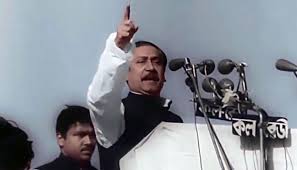 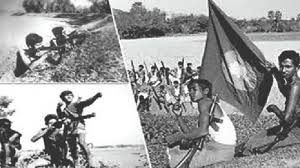 বঙ্গবন্ধুর ৭ই মার্চের ভাষণ
স্বাধীনতার ইতিহাস
মহান মুক্তিযুদ্ধ
ঃ
আজকের পাঠ-
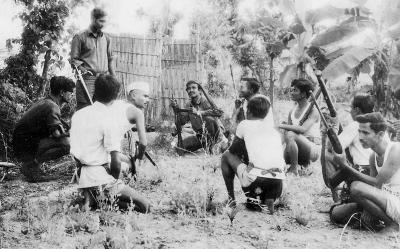 ইতিহাস
এই পাঠ শেষে শিক্ষার্থীরা-


 ঐতিহ্য কি বলতে পারবে;
 ইতিহাসের সংজ্ঞা বলতে পারবে;
 ইতিহাসের উপাদান ও প্রকারভেদ বর্ণনা করতে পারবে;
 ইতিহাসের স্বরুপ ও পরিসর ব্যাখ্যা করতে পারবে;
 ইতিহাস পাঠের প্রয়োজনীয়তা আলোচনা করতে পারবে;
ঐতিহ্য কি?
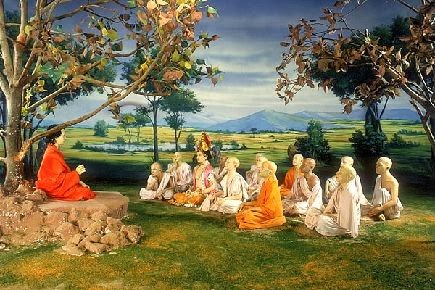 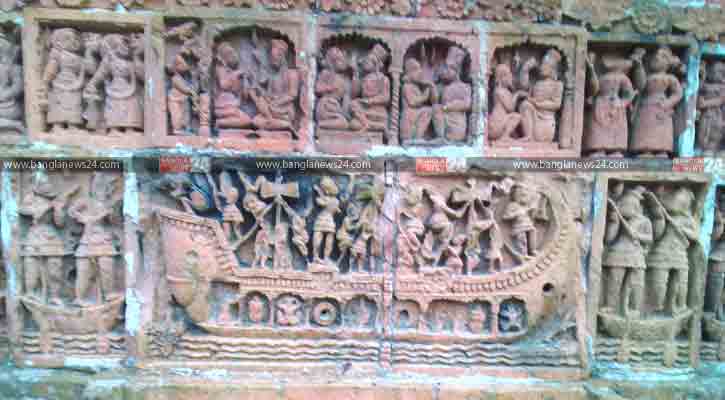 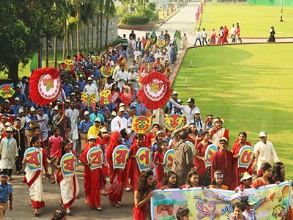 শিক্ষা
শিল্প
সংস্কৃতি
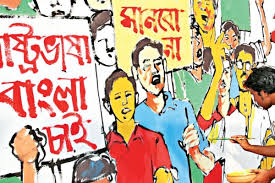 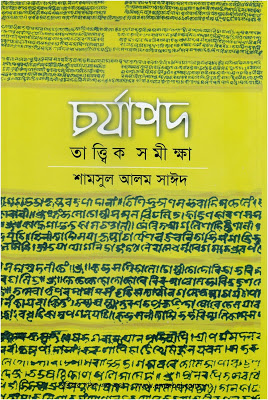 সাহিত্য
ভাষা
ঐতিহ্য হচ্ছে “অতীতের অভ্যাস,শিক্ষা,ভাষা,শিল্প,সাহিত্য, সংস্কৃতি যা ভবিষ্যত প্রজন্মের জন্য সংরক্ষিত থাকে।”
ছবিটি কার বলতে পারবে?
আধুনিক ইতিহাসের জনক লিওপোন্ড ফন র‍্যাংকে ভাষায় -
(Historia) শব্দটির উৎপত্তি হলো
ইতিহাস কাকে বলে?
ই,এইচ কারের ভাষায় -
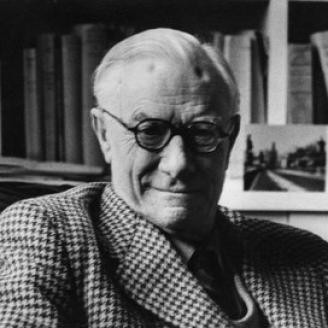 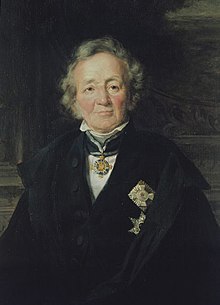 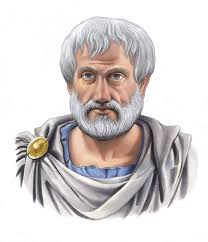 গ্রীক শব্দ ‘ হিস্টারিয়া’ (Historia) থেকে ইংরেজি হিস্টরি (History) শব্দটি উৎপত্তি,যার বাংলা প্রতিশব্দ হচ্ছে ইতিহাস।
(History) শব্দটির অভিধানিক অর্থ হলো সত্যানুসন্ধান বা গবেষণা। খ্রিষ্টপূর্ব পঞ্চম শতকে তিনি ‘হিস্টরিয়া’ শব্দটি প্রথম ব্যবহার করেন।
হেরোডোটাসের মতে ইতিহাস হলো- “যা সত্যিকার অর্থে ছিল বা সংঘটিত হয়েছিল তা অনুসন্ধান করা বা লেখা।”
ইতিহাস হলো বর্তমান ও অতীতের মধ্যে এক অন্তহীন সংলাপ।
প্রকৃতপক্ষে যা ঘটেছিল তার অনুসন্ধান ও সত্য বিবরণই ইতিহাস।
ইতিহাসের জনক হেরোডোটাস
একক কাজ
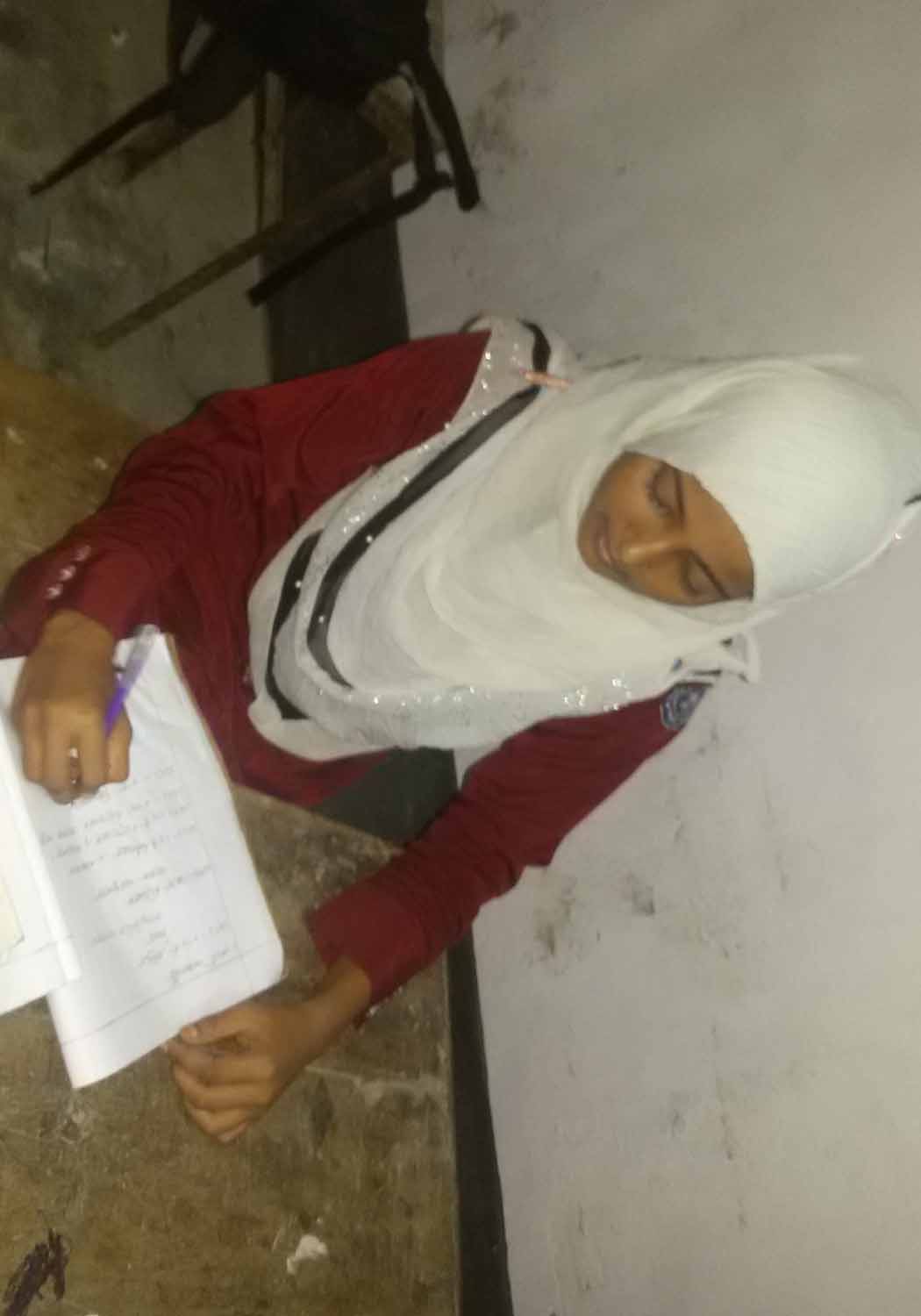 ইতিহাস কাকে বলে?
ইতিহাসের উপাদান কত প্রকার ও কি কি?
দুই প্রকার
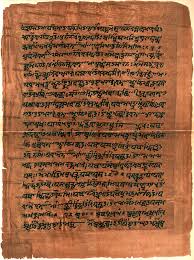 লিখিত উপাদান
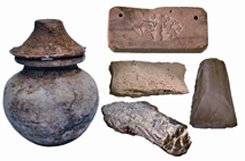 অলিখিত উপাদান
লিখিত উপাদান সমূহঃ
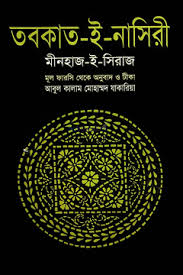 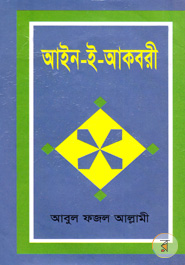 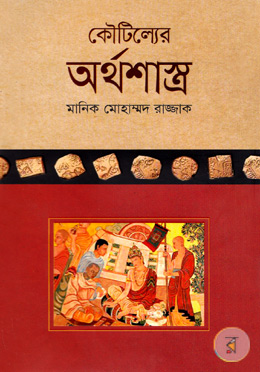 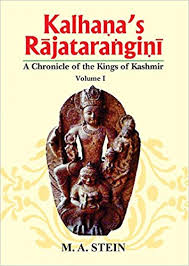 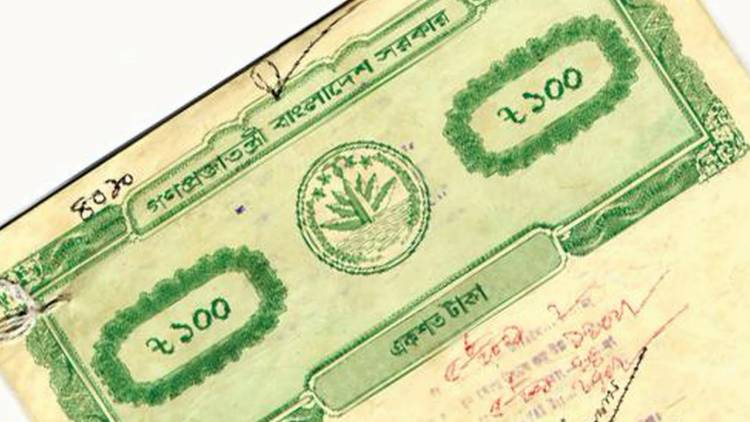 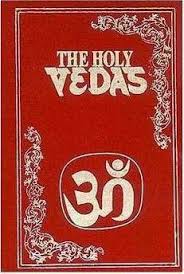 তবকাত-ই-নাসিরী
কৌটিল্যের অর্থশাস্ত্র
দলিল পত্র
কলহনের রাজতরঙ্গিনী
আইন-ই-আকবরী
বেদ
একক কাজ
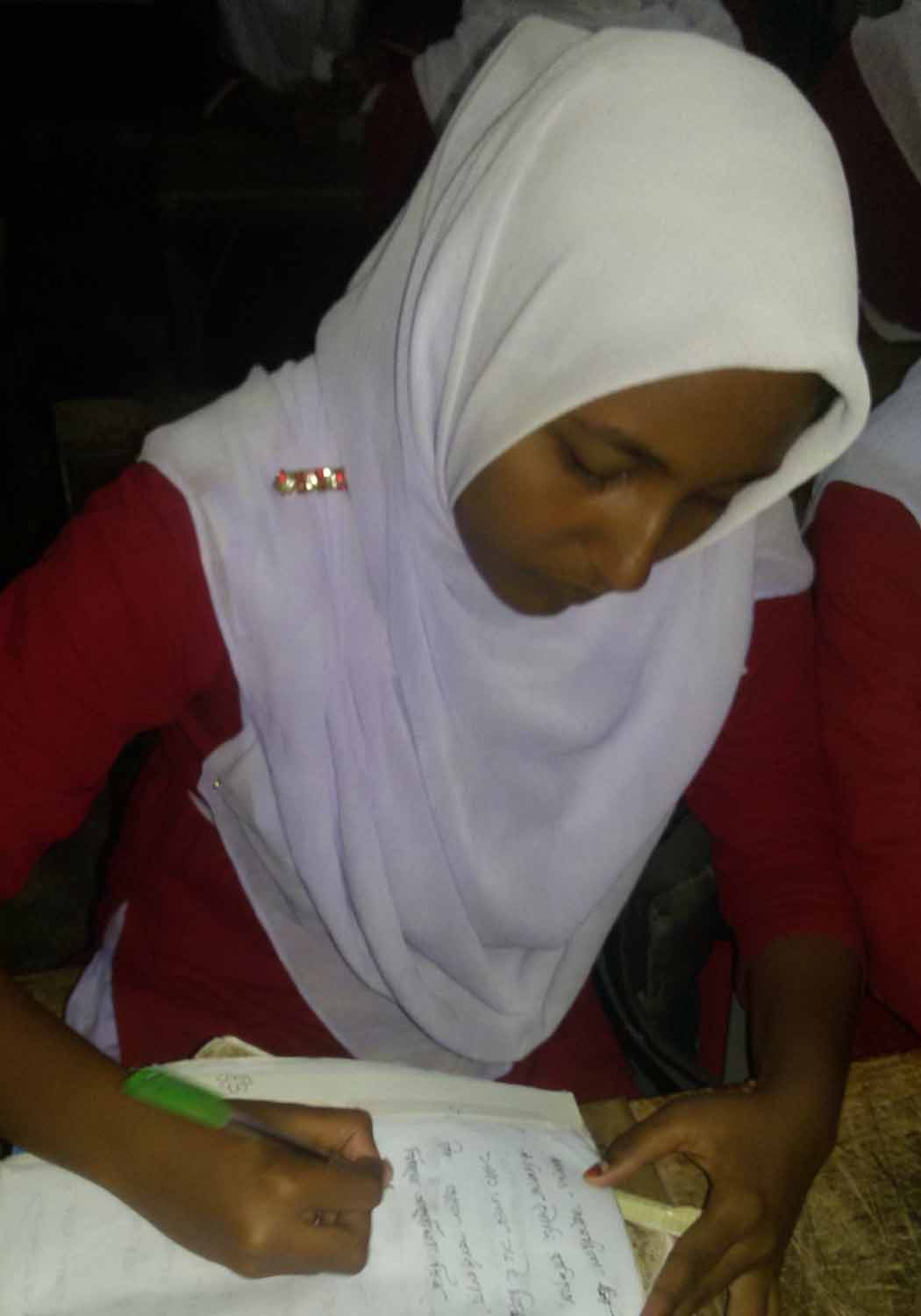 লিখিত উপাদানের চারটি উপাদান লেখ
অলিখিত উপাদান সমূহঃ
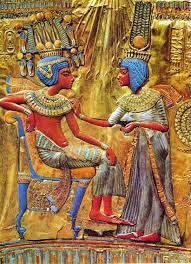 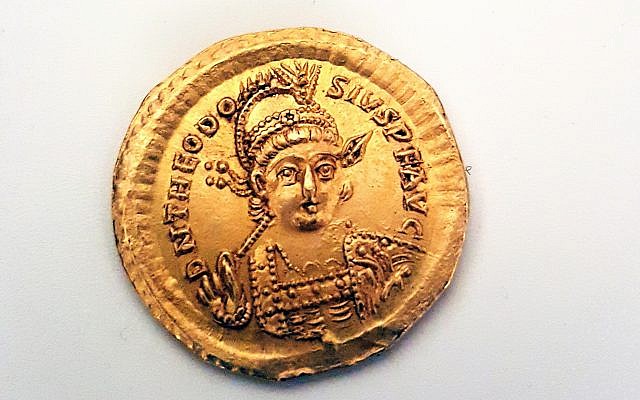 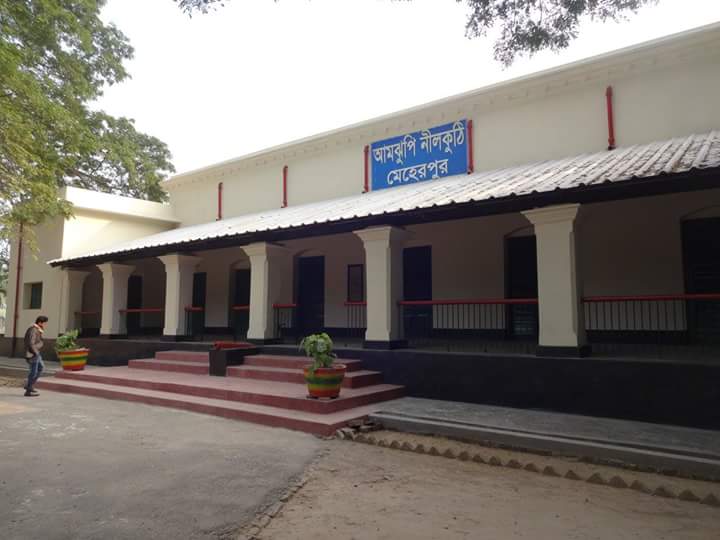 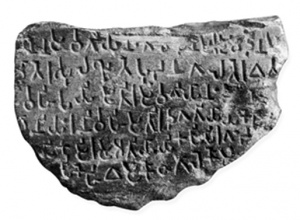 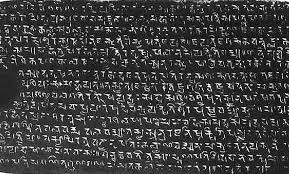 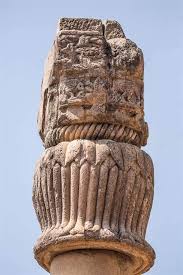 চিত্রলিপি
মূদ্রা
ইমারত
শিলালিপি
তাম্রলিপি
স্তম্ভলিপি
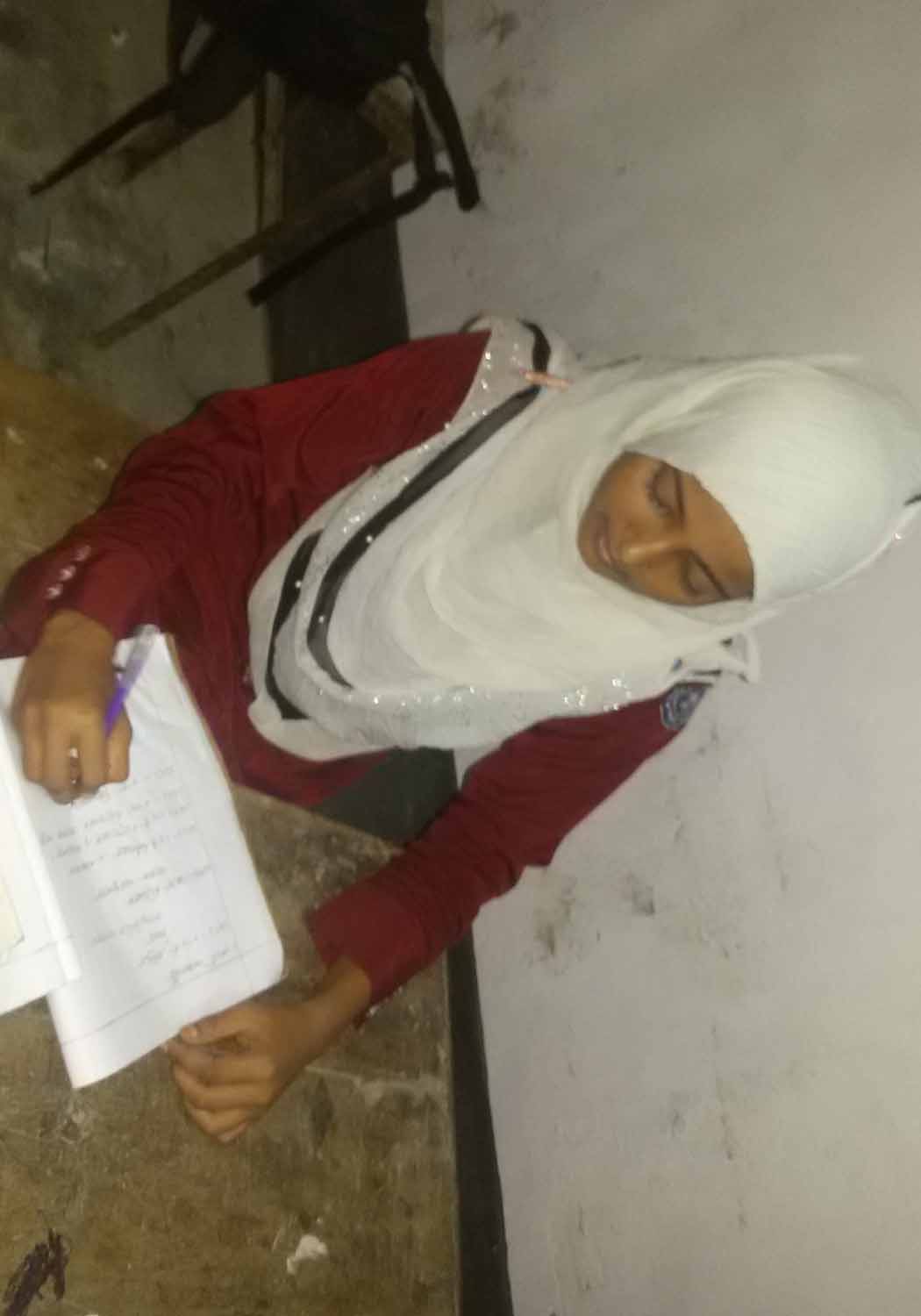 একক কাজ
অলিখিত উপাদানের চারটি উপাদান লেখ
ইতিহাসের কত প্রকার
দুই প্রকার
জোড়ায় কাজ
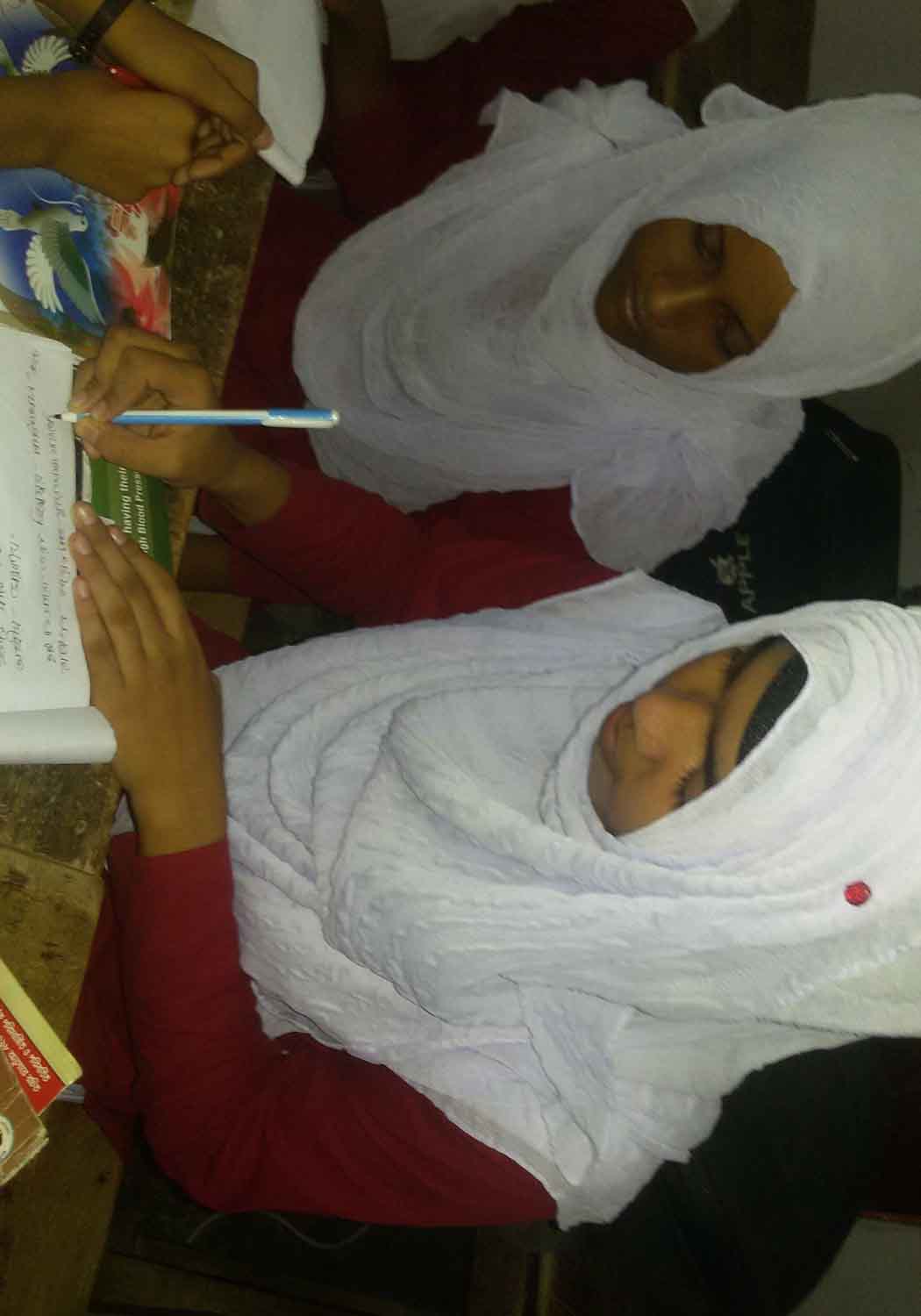 বিষয়বস্তুগত ইতিহাসের দুইটি শ্রেণি বিভাগ লেখ।
জোড়ায় কাজ
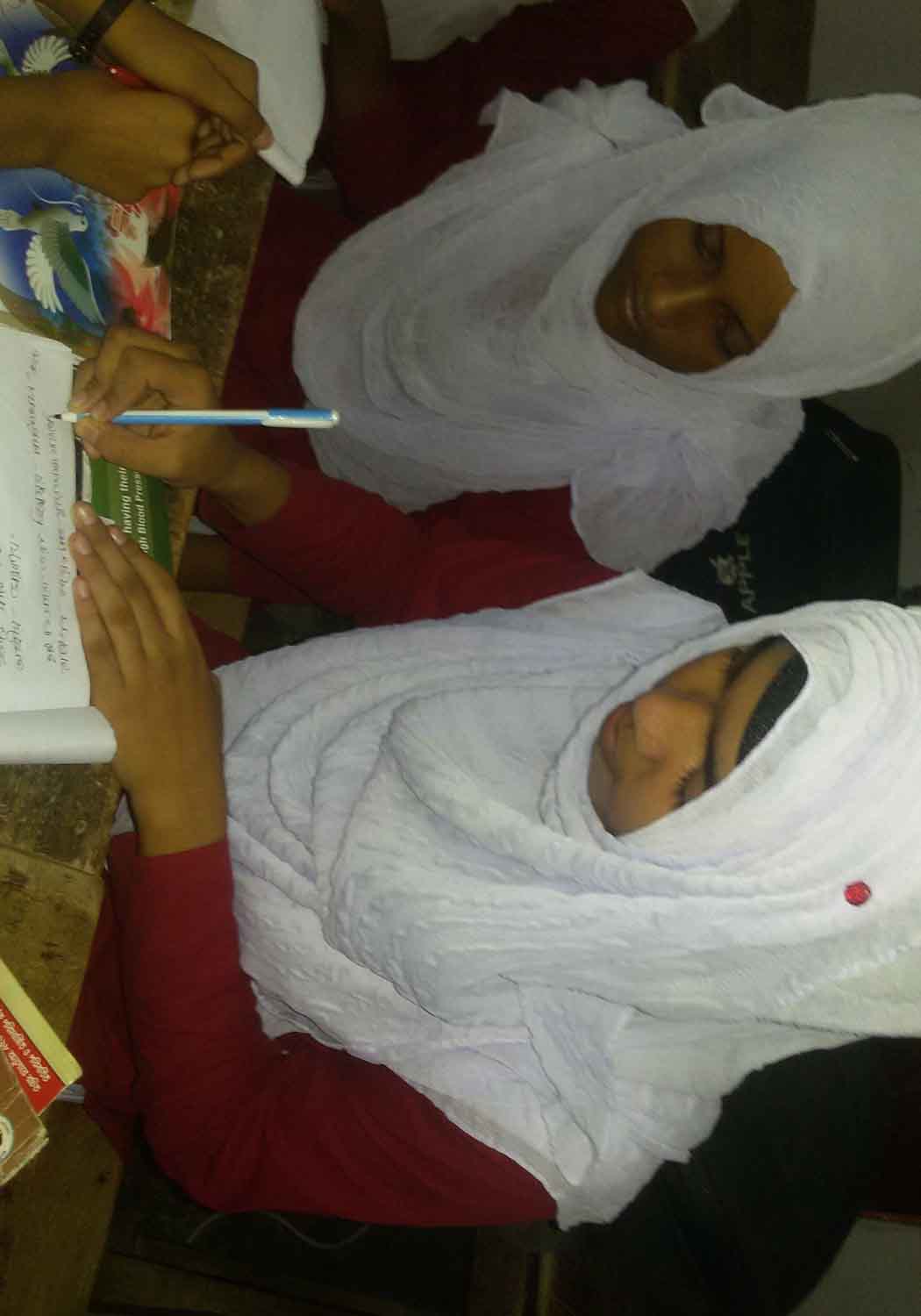 ইতিহাসের যে কোন একটি স্বরুপ ব্যাখ্যা কর।
দলীয় কাজ
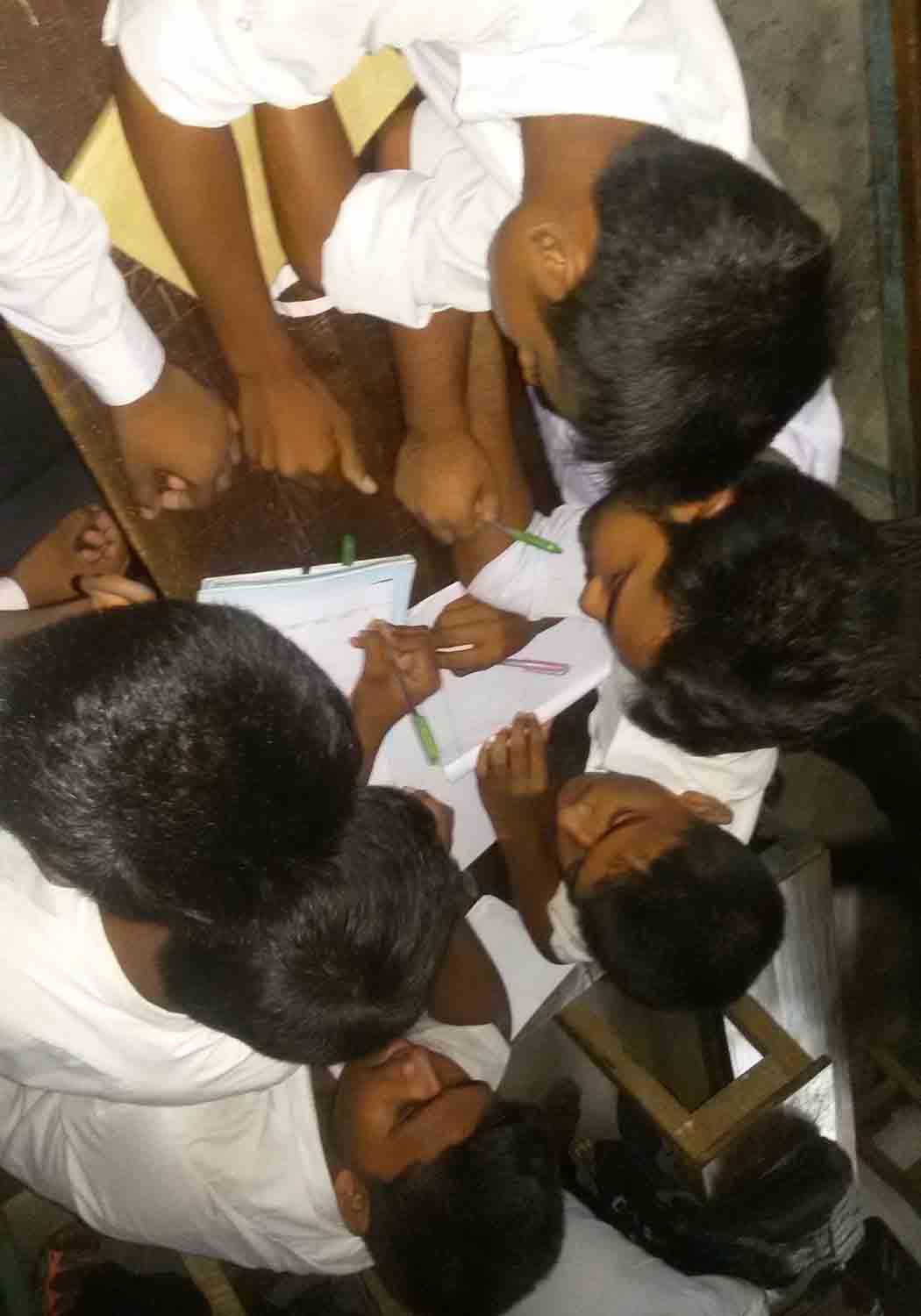 ইতিহাস পাঠের প্রয়োজনীয়তা ব্যাখ্যা কর।
আবার চেষ্টা কর
উত্তর সঠিক হয়েছে
আবার চেষ্টা কর
আবার চেষ্টা কর
আবার চেষ্টা কর
আবার চেষ্টা কর
উত্তর সঠিক হয়েছে
আবার চেষ্টা কর
মূল্যায়ণ
১। আধুনিক ইতিহাসের জনক কে?
ক) ই,এইচ কার
খ) হেরোডোটাস
গ) লিওপোন্ড ফন র‍্যাংকে
ঘ) ডঃ জনসন
২। ইতিহাসের অলিখিত উপাদানগুলো হলো-
শিলালিপি 
 বৈদেশিক বিবরণ
 তাম্রলিপি
নিচের কোনটি সঠিক?
খ)   i ও iii
ক)    i ও ii
গ)    ii ও iii
ঘ)   i,ii ও iii
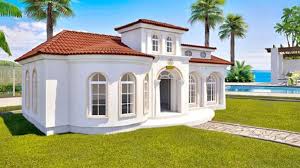 বাড়ীর কাজ
“ইতিহাস থেকে শিক্ষা গ্রহণের মধ্যদিয়েই ভবিষৎ রচিত হয়”- উক্তিটির তাৎপর্ষ বিশ্লেষণ করো।
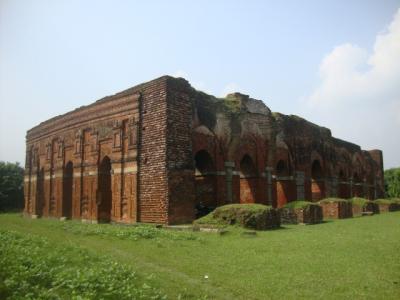 ধন্যবাদ